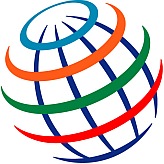 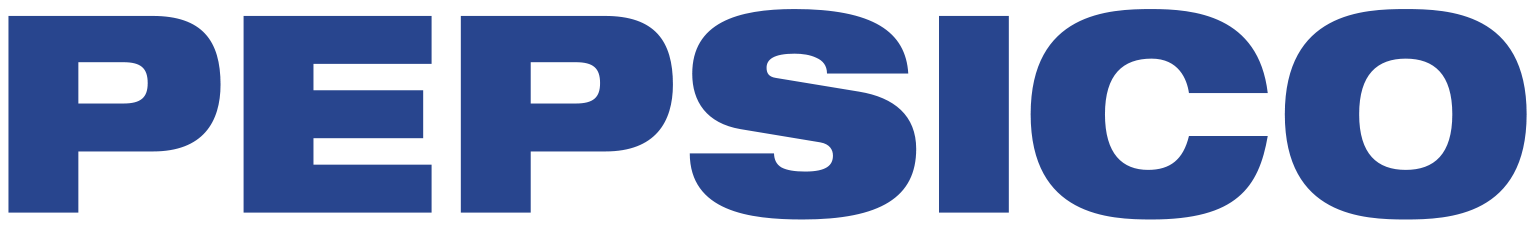 Team Members:
Falgun Patel
Bei Ma
Yunwei Xu
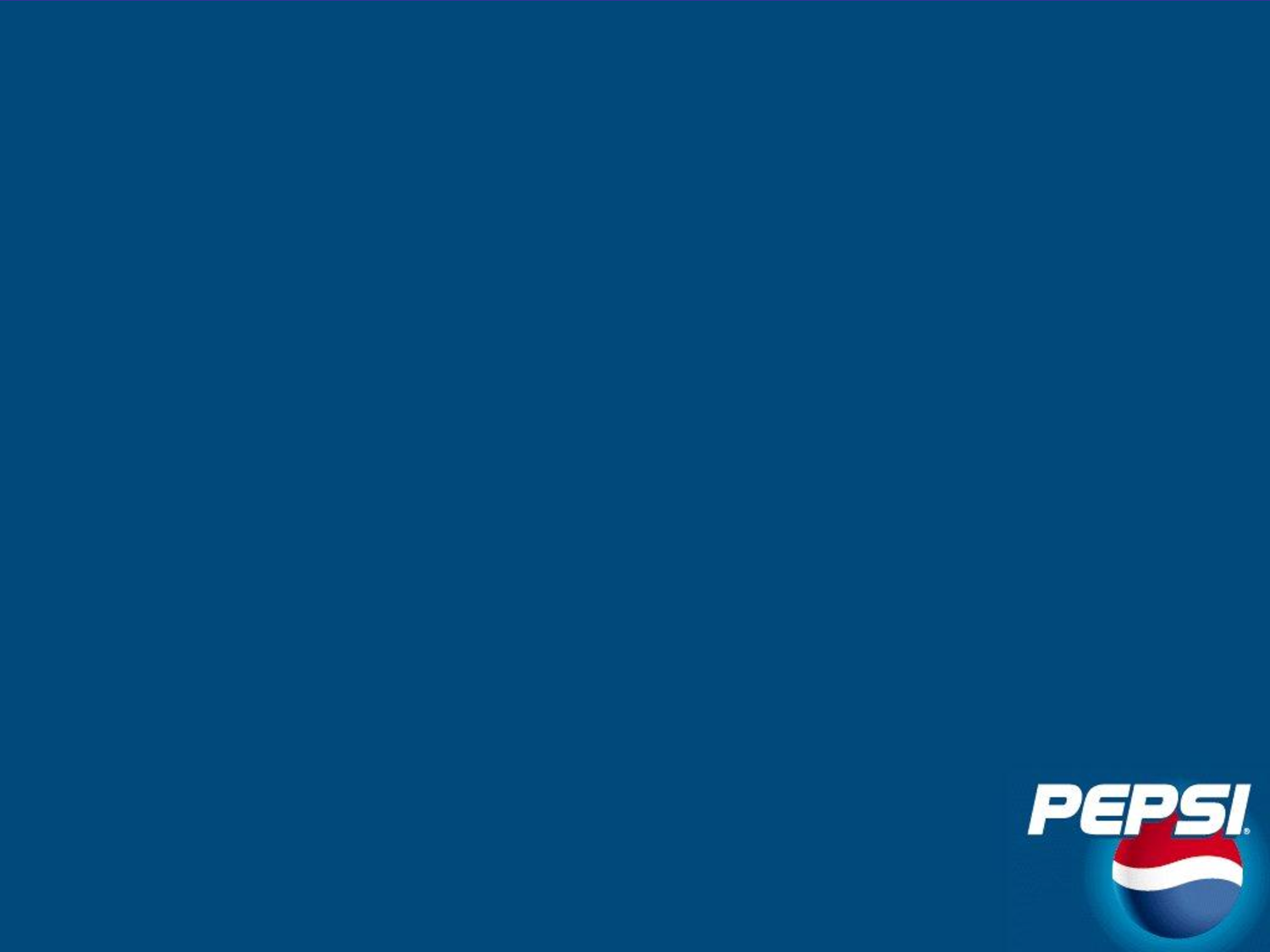 Company History and Overview
PepsiCo was founded in 1965 via the merger of Pepsi-Cola and Frito-Lay. In 1966, Doritos brand tortilla chips were introduced. 
Pepsi entered Japan and Eastern Europe and open a broad market. 
In the 1970s Pepsi-Cola becomes the number one cola drink in the supermarkets. 
PepsiCo became the second largest manufacturer of soft drink in the world; it has 22 different product lines that offer variety of high quality products providing refreshment and nutrition, like Quaker, Cheetos, Mirinda, Starbucks, Fritos, Aquafina, 7 up, Lay’s, Ruffles, which are all our favorites.
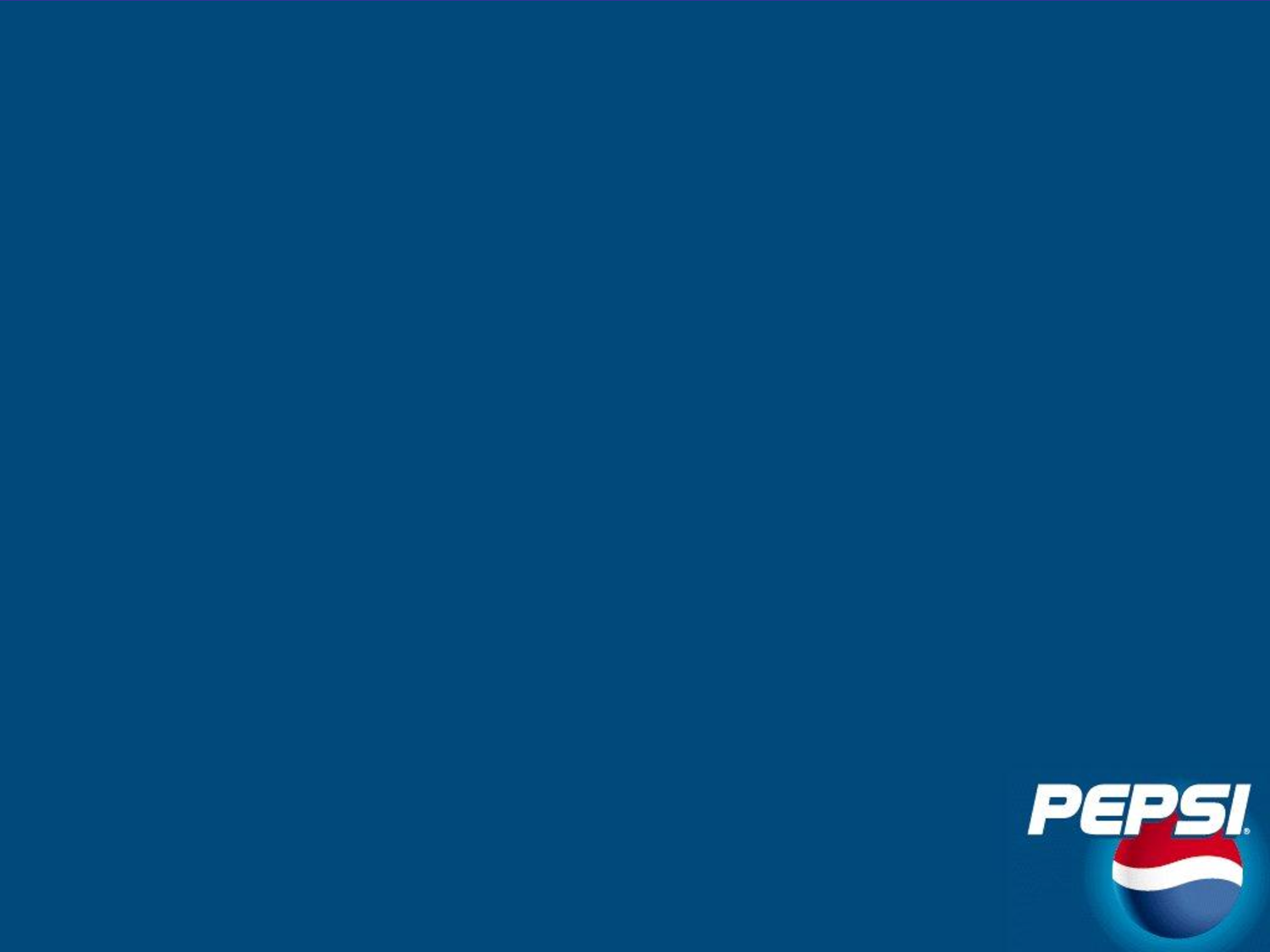 Corporate Mission

The mission of PepsiCo is to be the number one consumer products company worldwide mainly focusing on convenient foods and beverages.
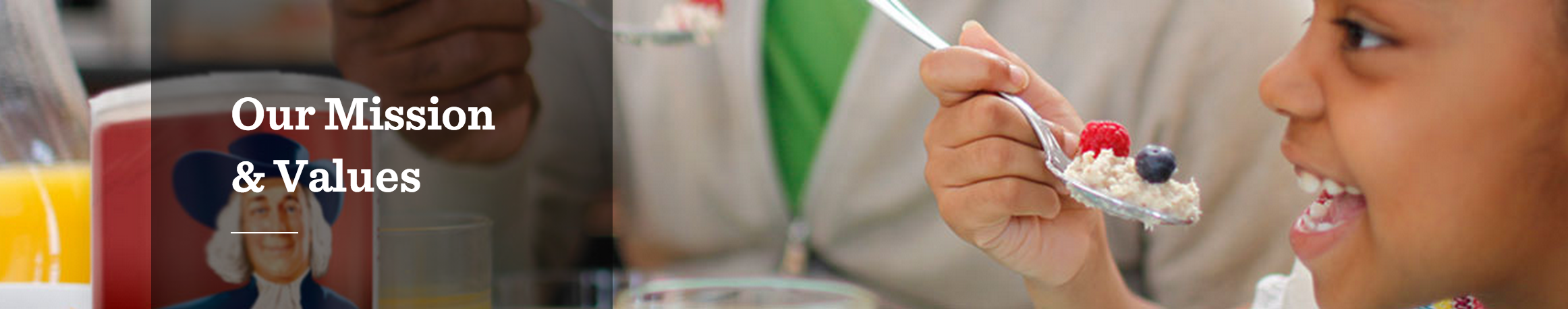 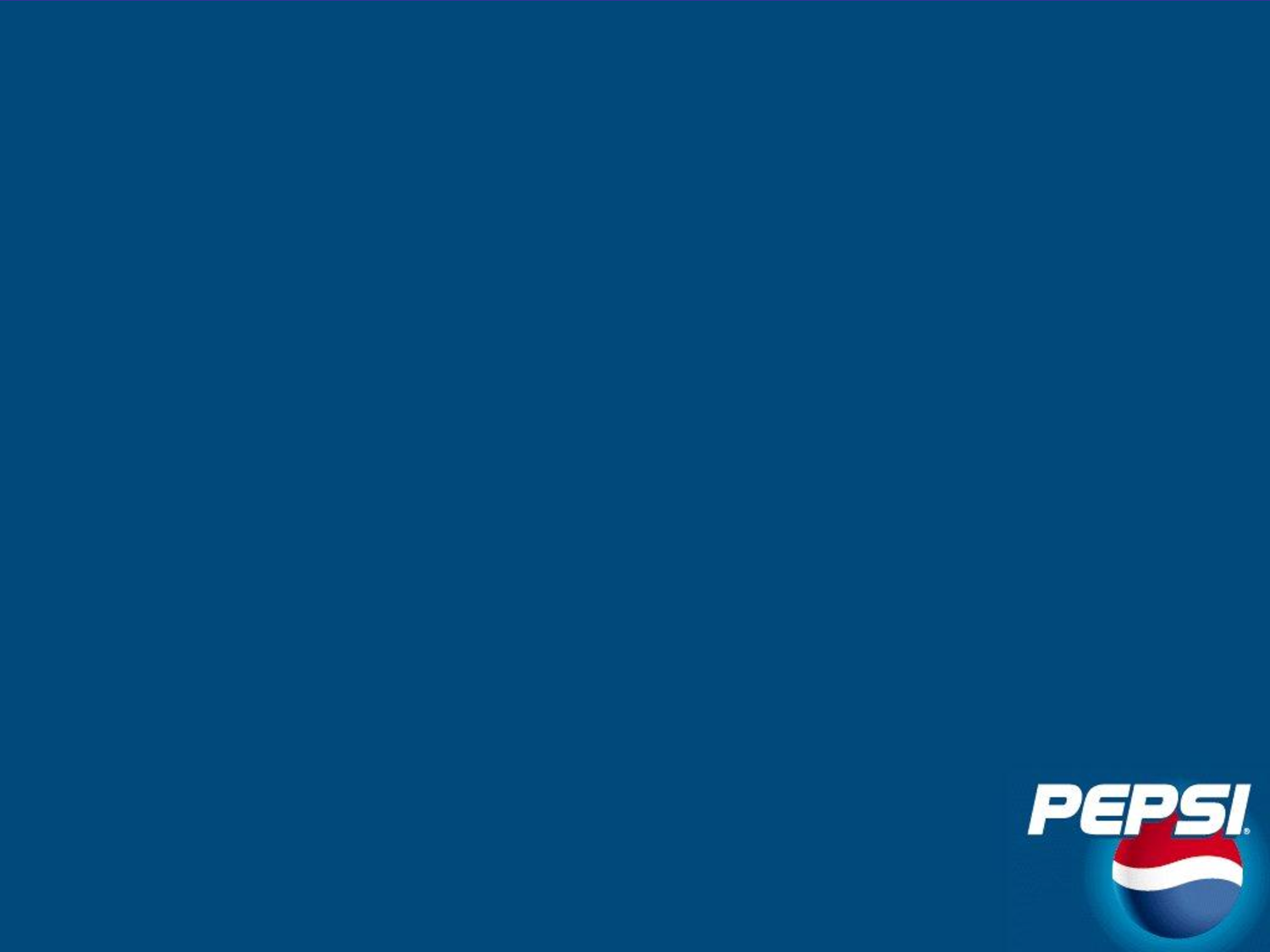 Our Vision


“Our vision is put into action through programs and a focus on environmental stewardship, activities to benefit society, and a commitment to build shareholder value by making PepsiCo a truly sustainable company.”
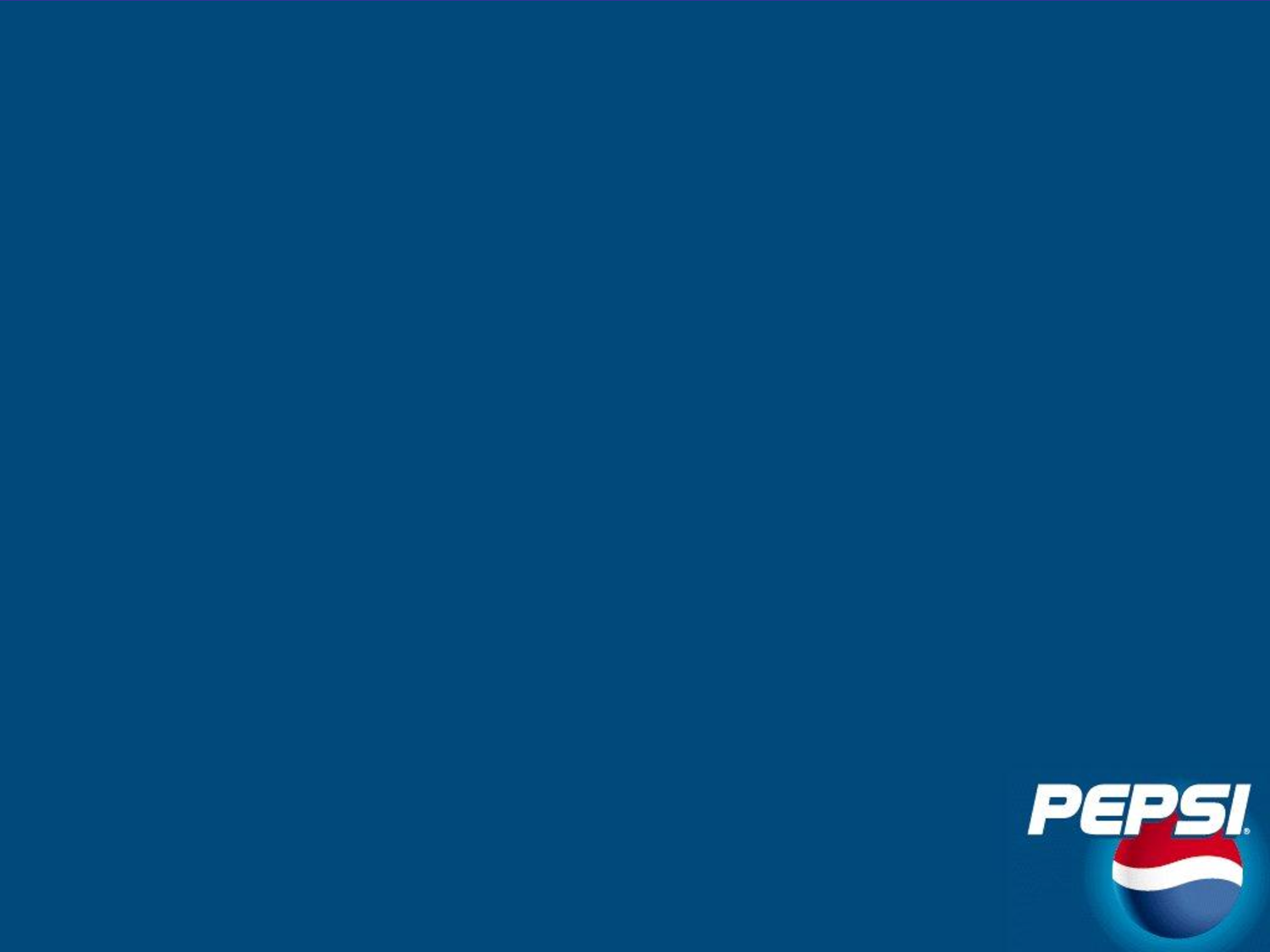 Values and Philosophy

Our Commitment: committed to delivering sustained growth through empowered people acting responsibly and building trust.
Sustained Growth: It is about the growth of people and company performance. It prioritizes both making a difference and getting things done.
Empowered people means we have the freedom to act and think in ways that we feel will get the job done
Responsibility and trust form the foundation for healthy growth.
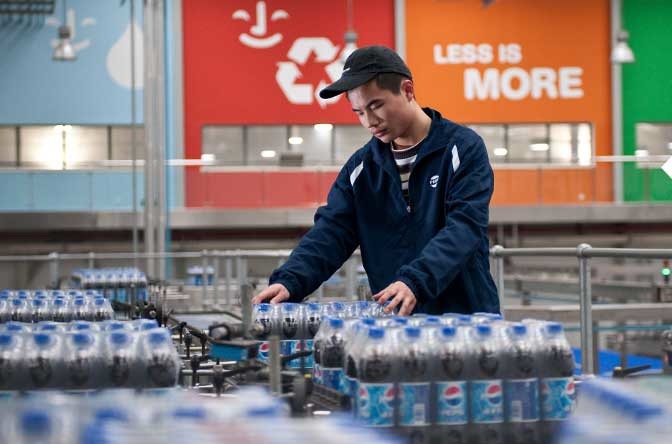 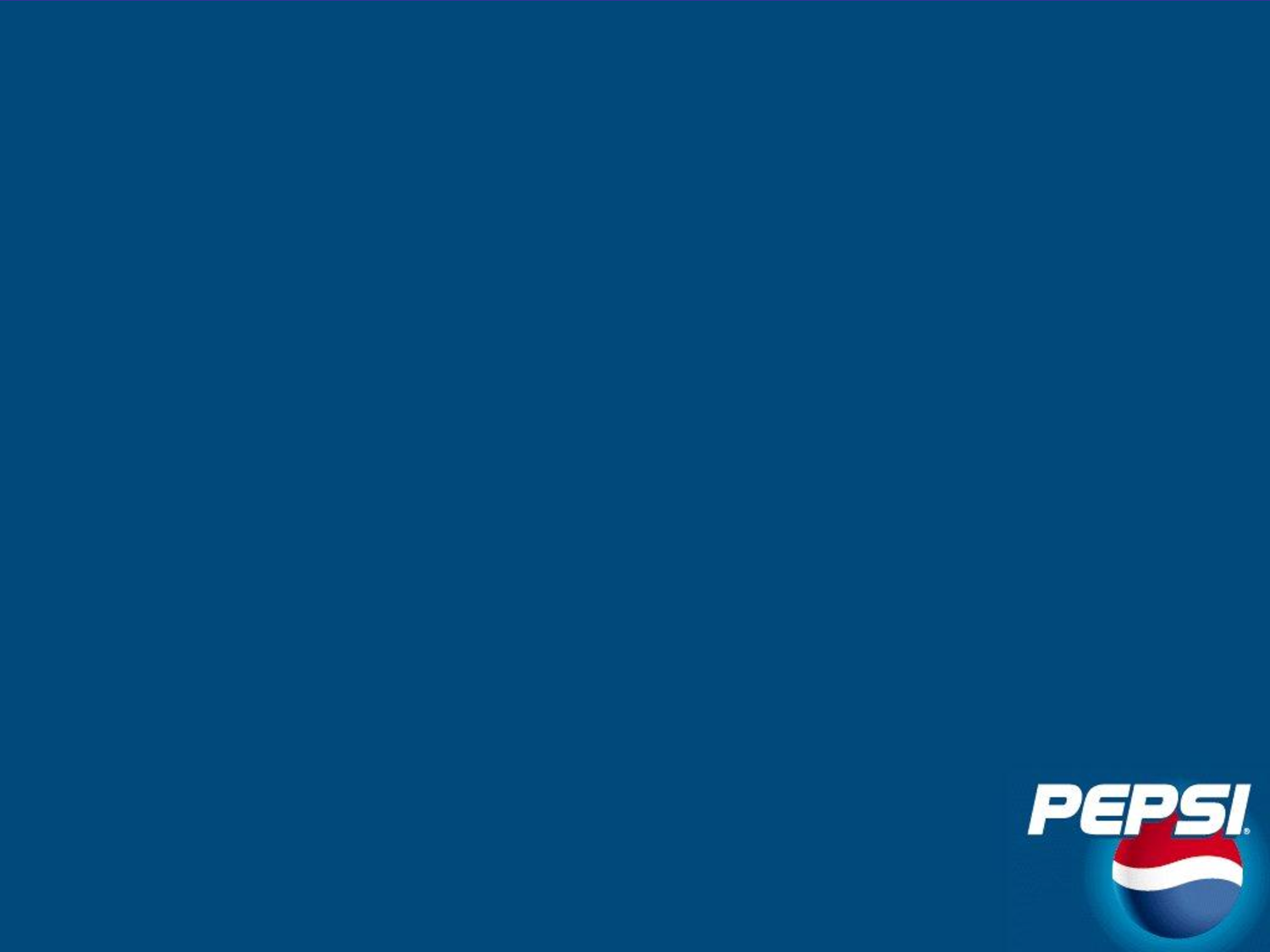 Strategies for Growth
 
PepsiCo has several key strategies for sustainable, long‐term growth, including: 
Building a responsible and trustable company
Profitably growing the company’s beverage business               worldwide 
Seek to produce financial rewards to investors
Ensuring green environment, responsible financial management
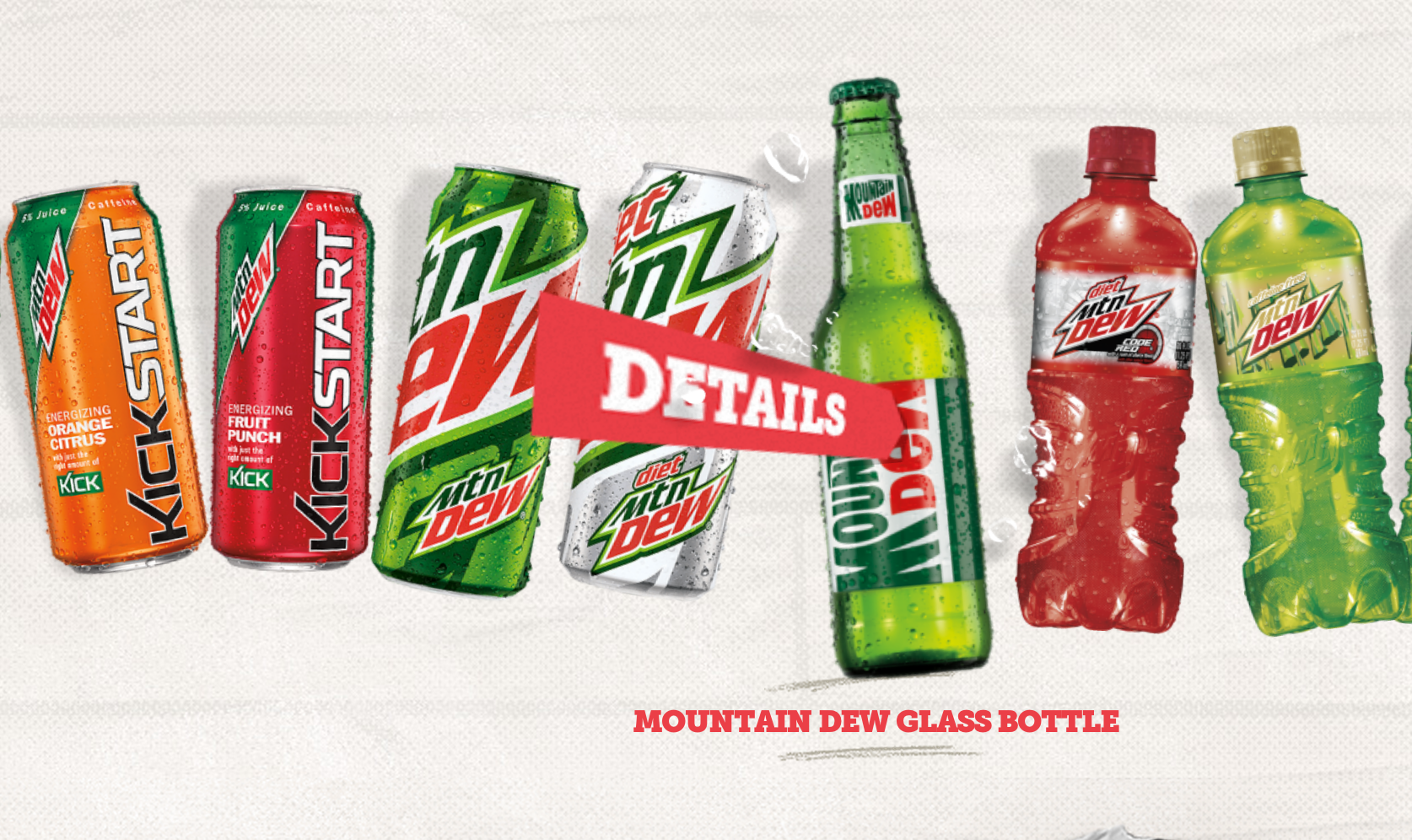 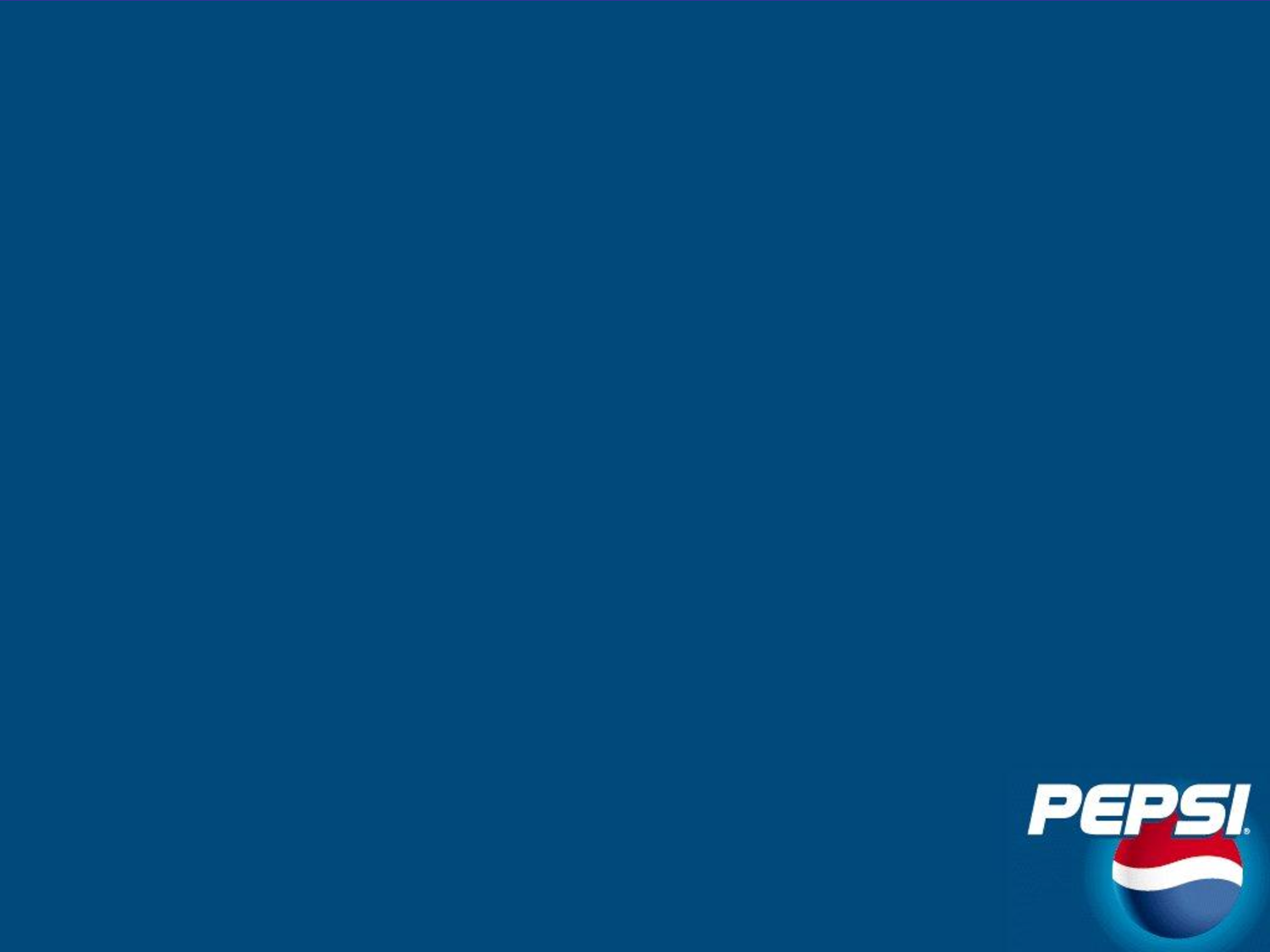 Code for roadmap

Care for our customers and the world we live in.

Sell only products we can be proud of.

Speak with truth and candor.

Win with diversity and inclusion.

Respect others and succeed together.
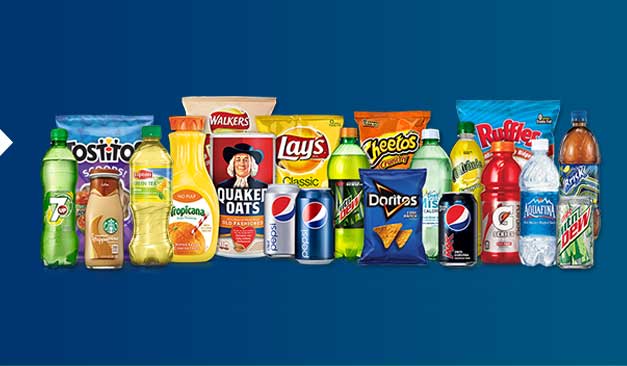 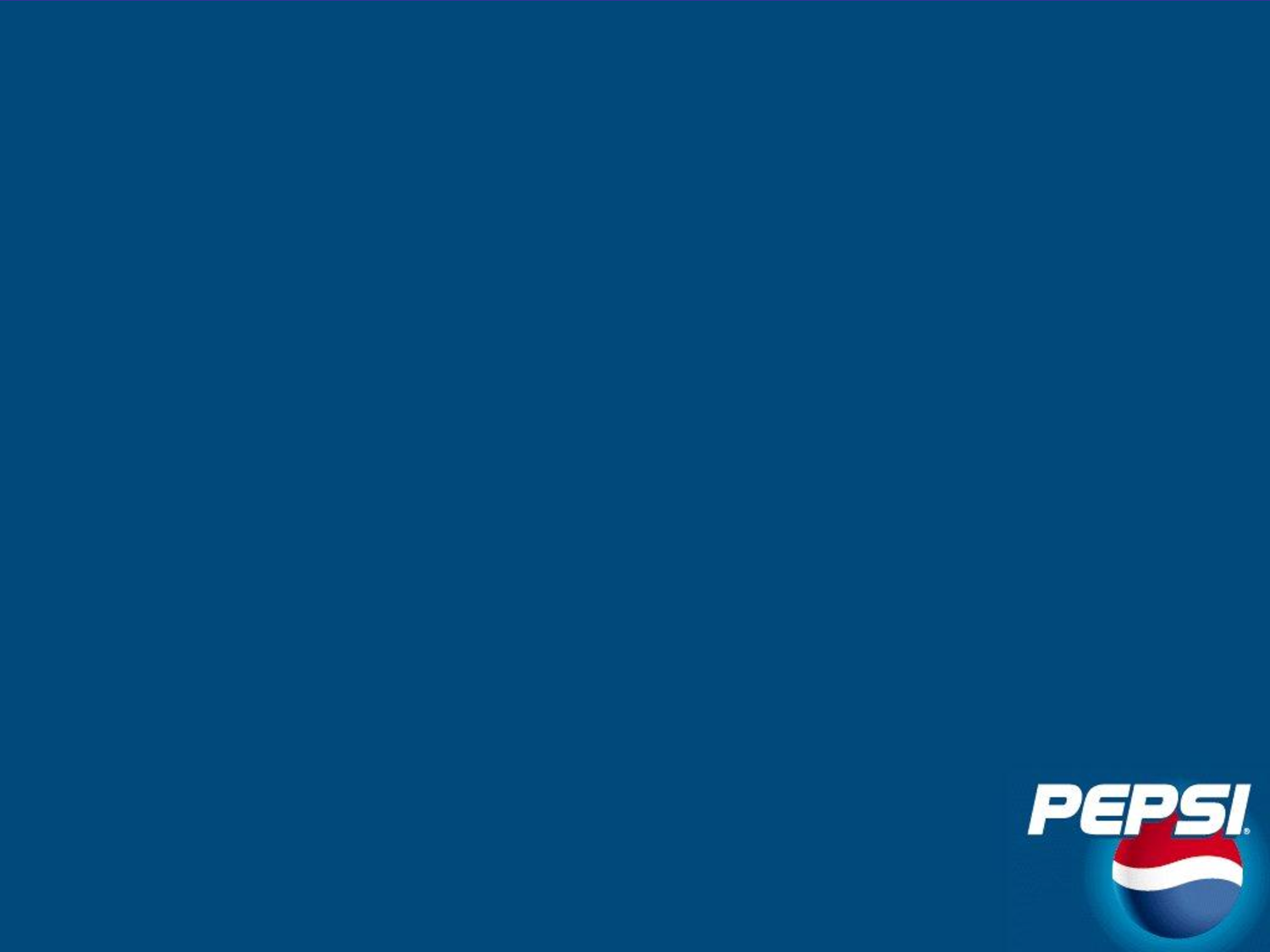 Products:
Product Scope:
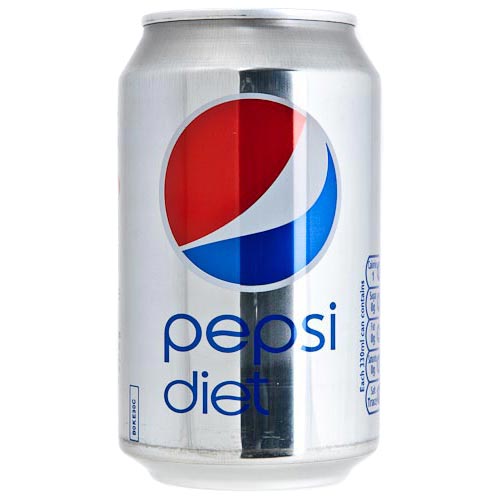 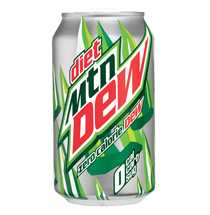 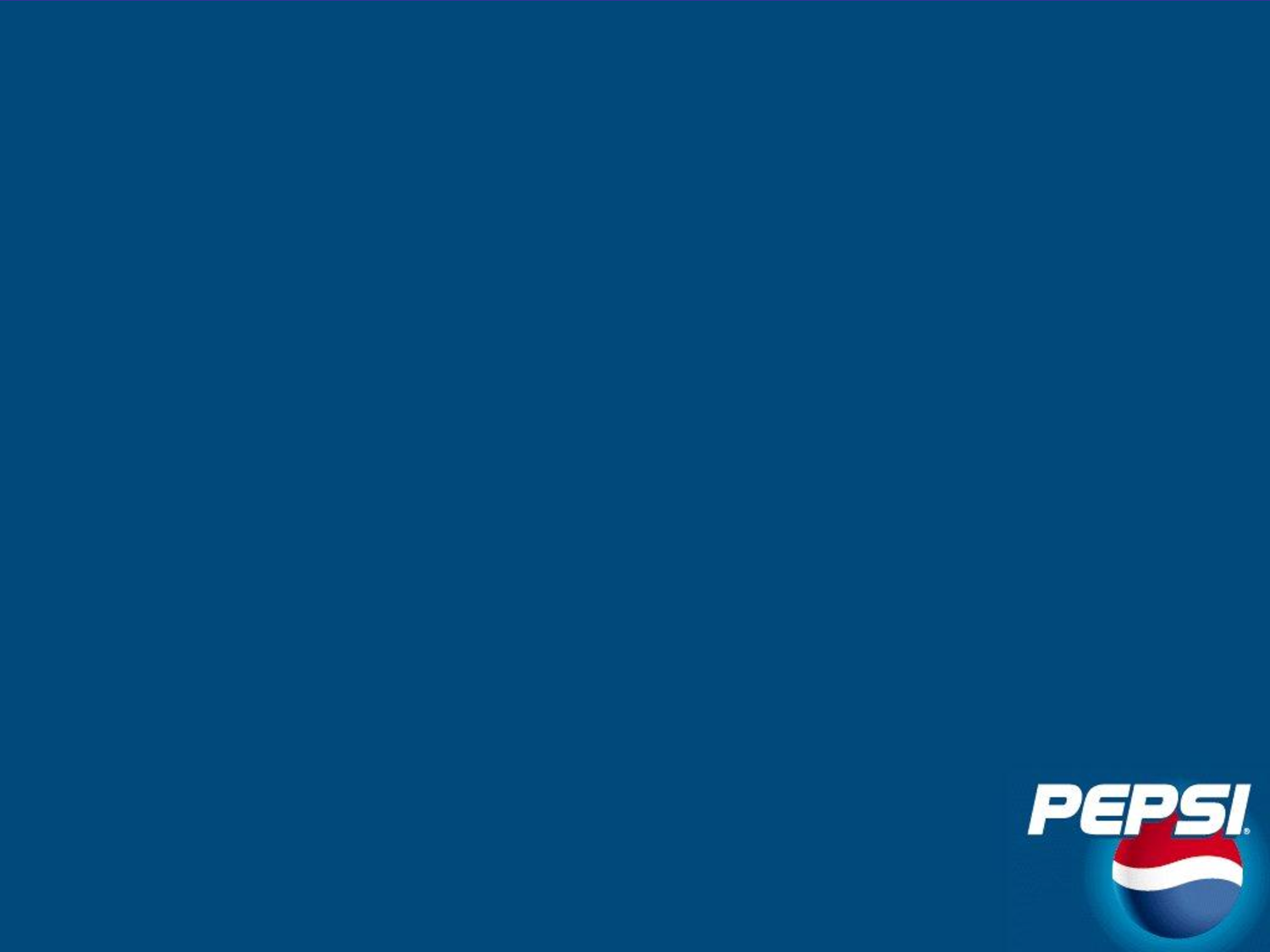 Organization Structure and Business Processes
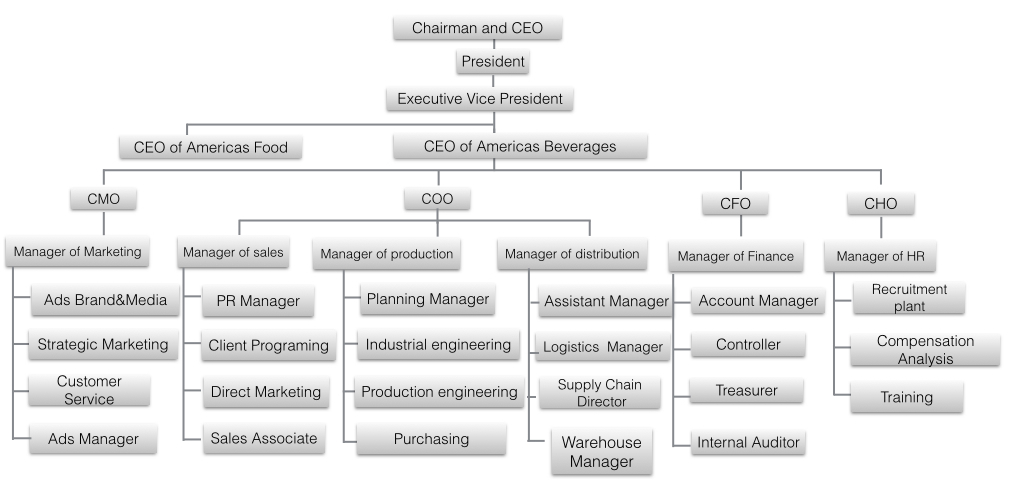 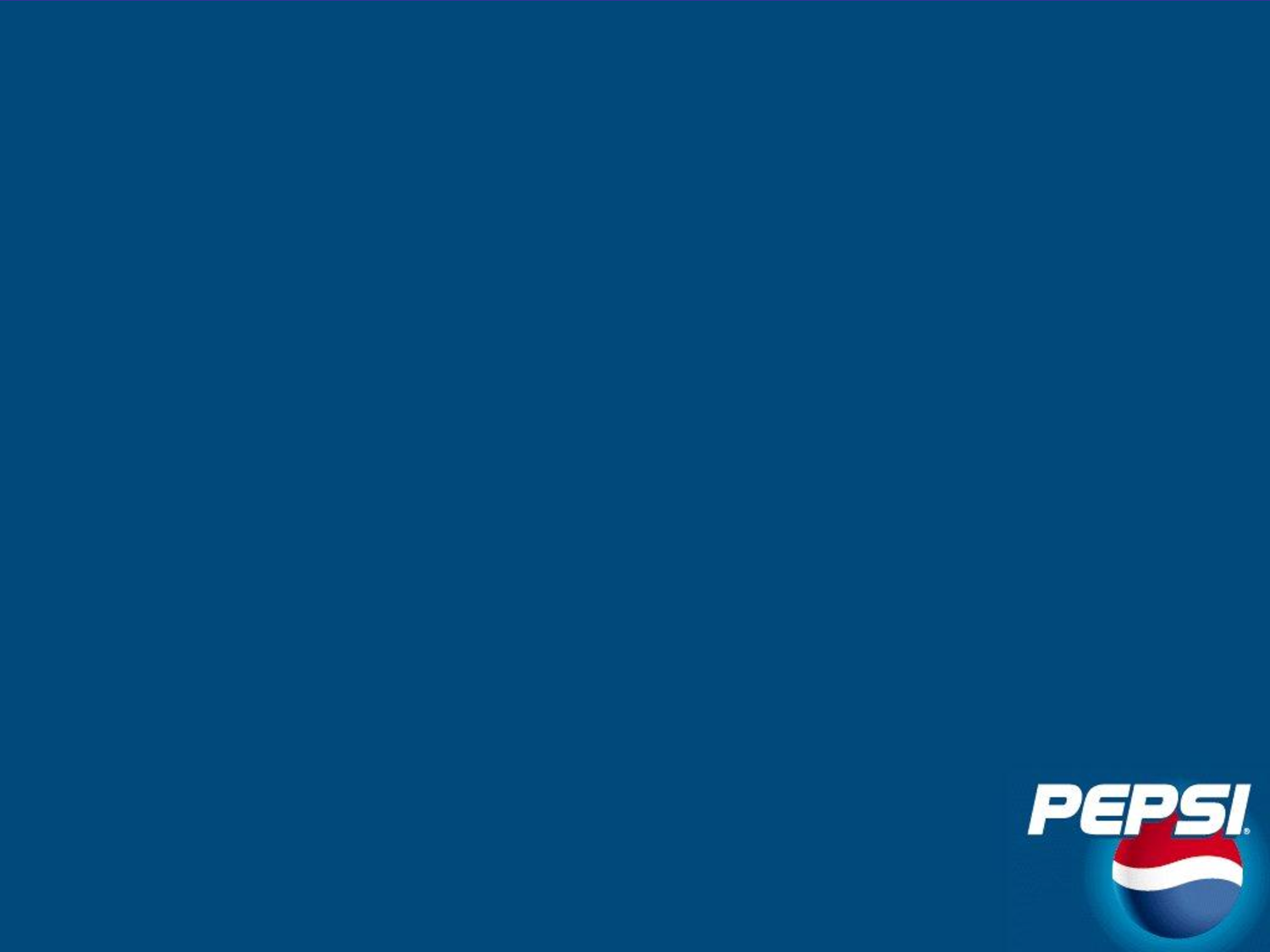 Organization Structure and Business Processes
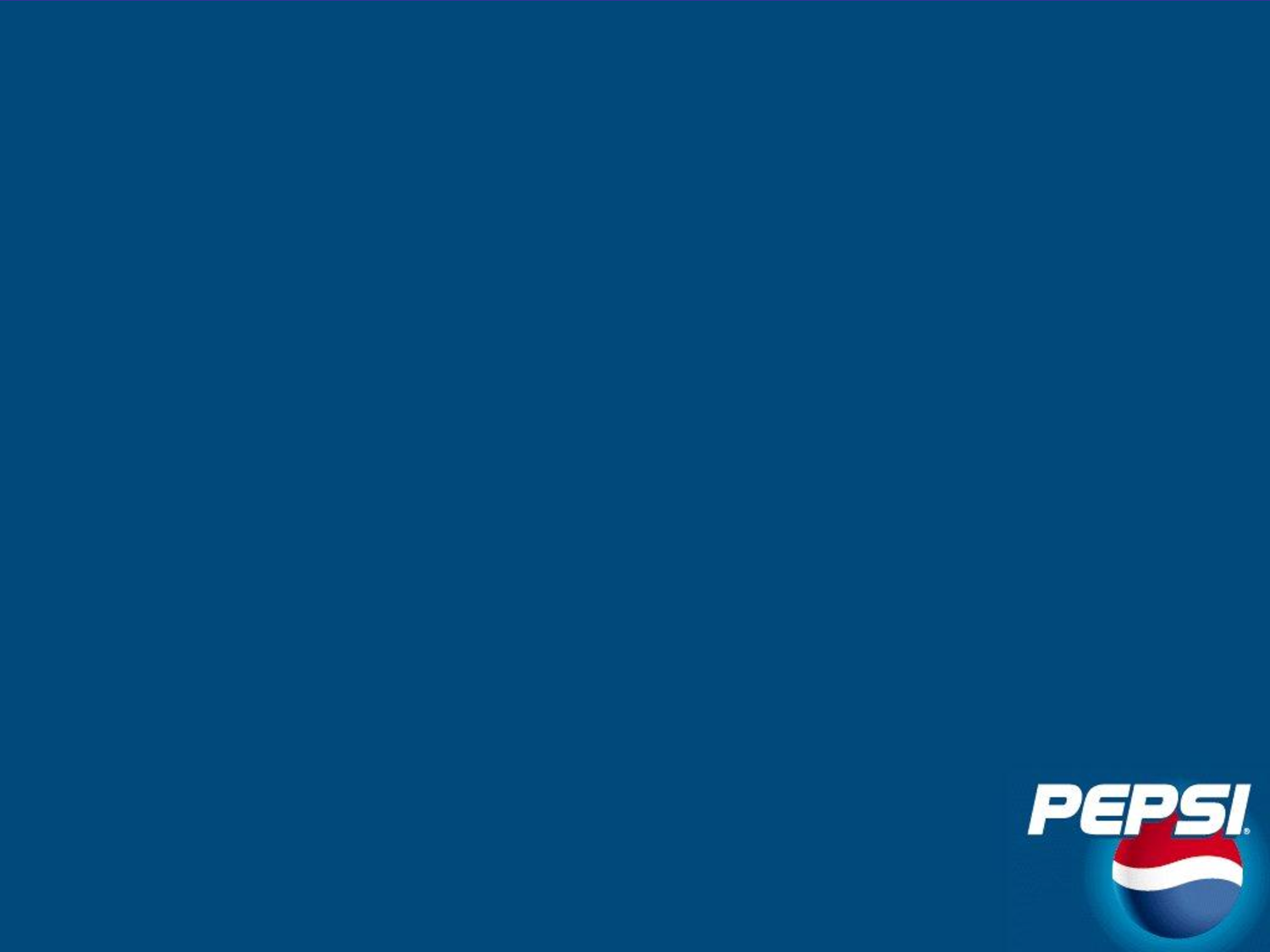 Bill of Materials
*Bill of materials for MTN Dew will be as similar as above
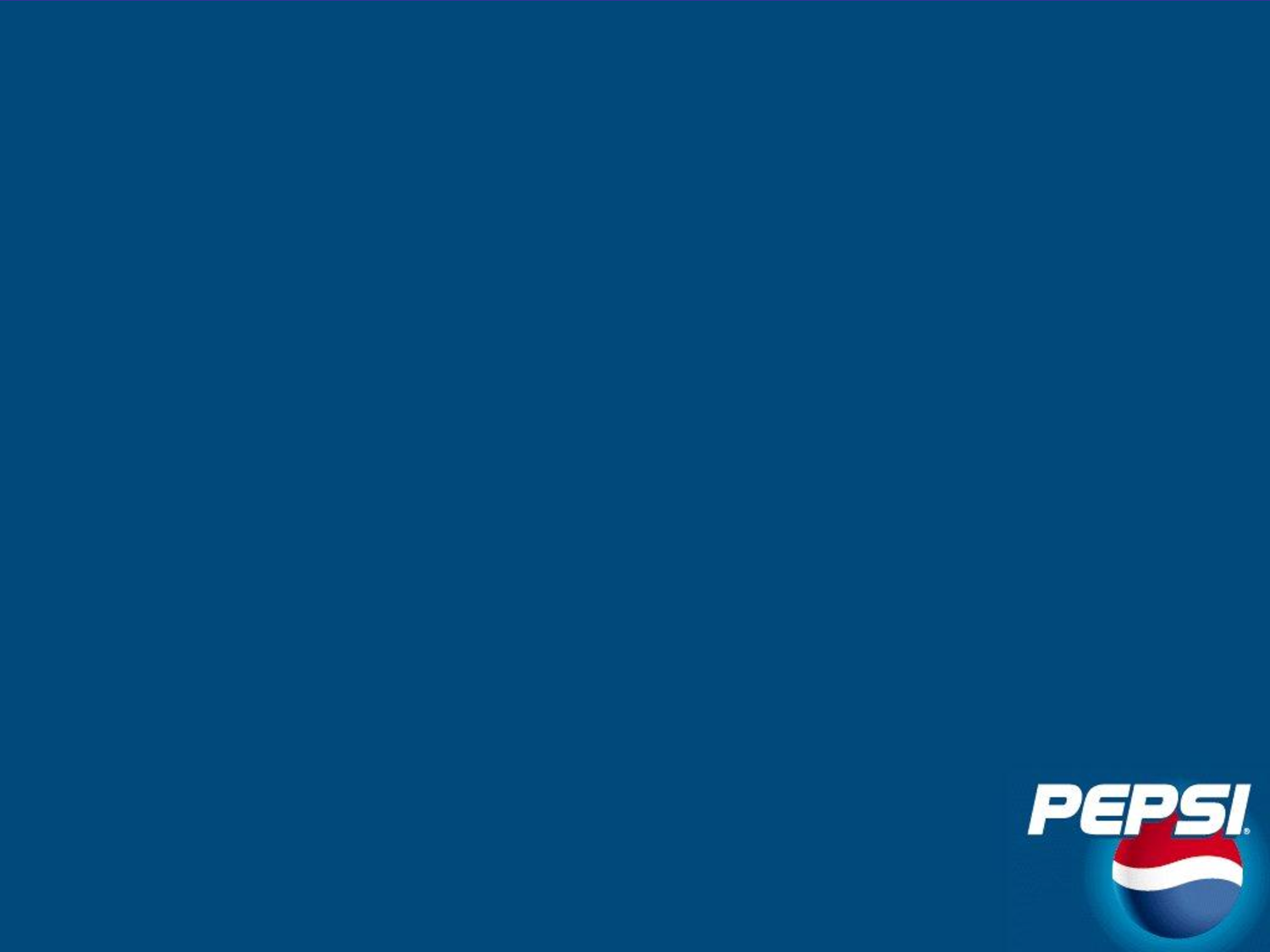 Work centers and Routing
*Routing and work centers for MTN Dew will be as similar as above
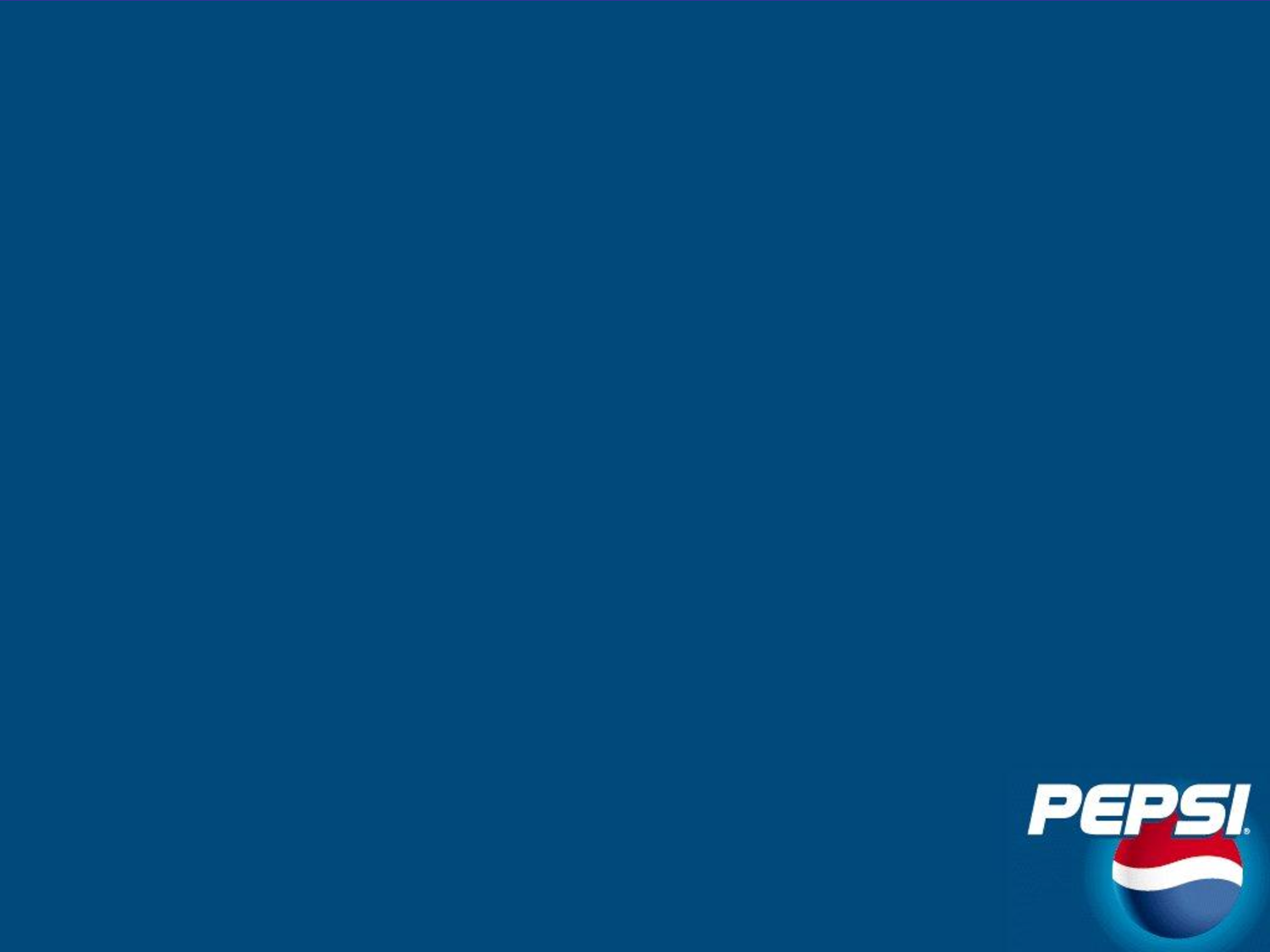 Vendor
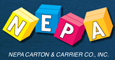 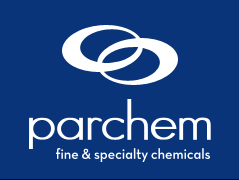 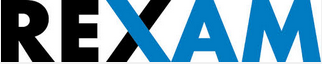 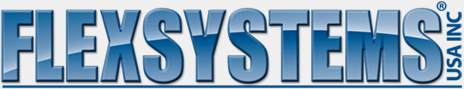 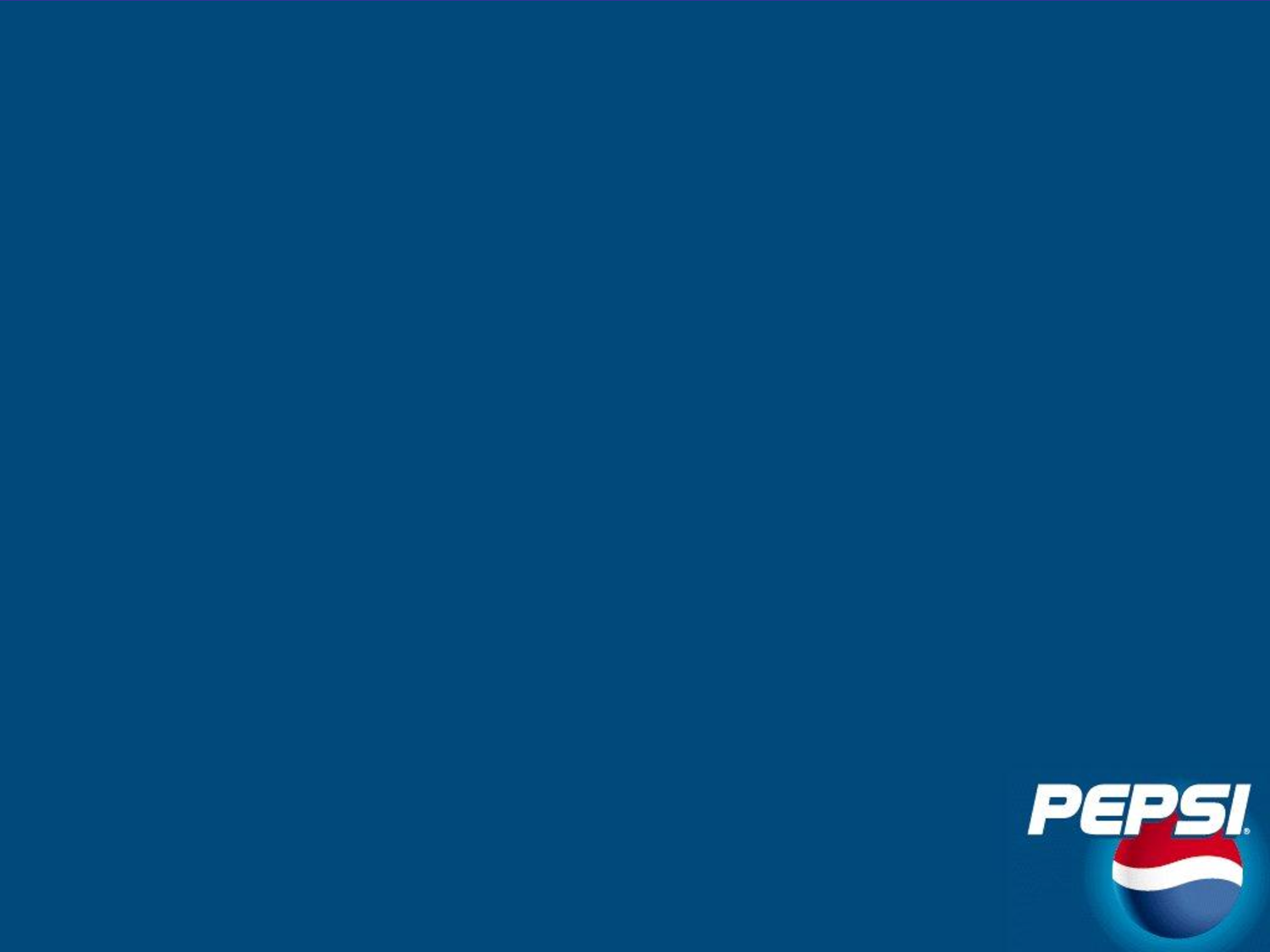 Major Customers
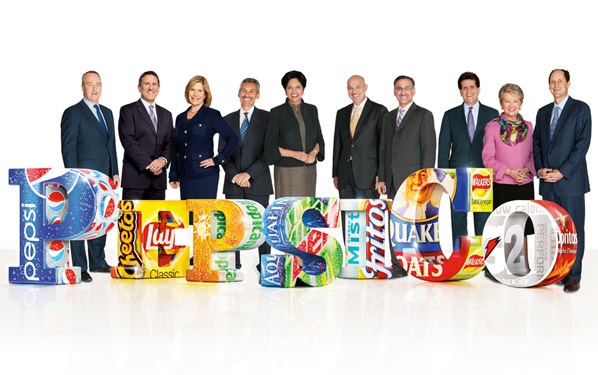 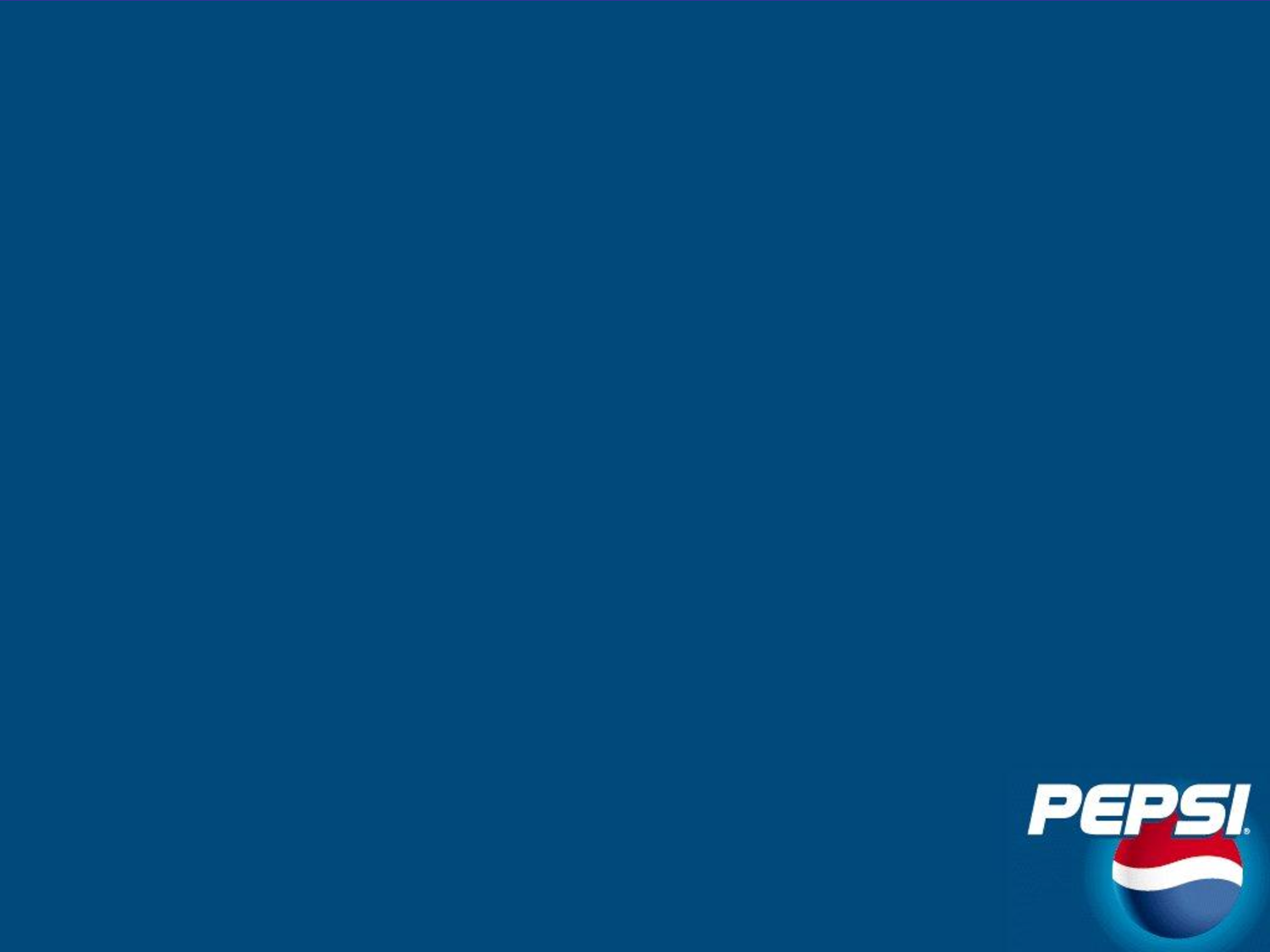 Financial Report
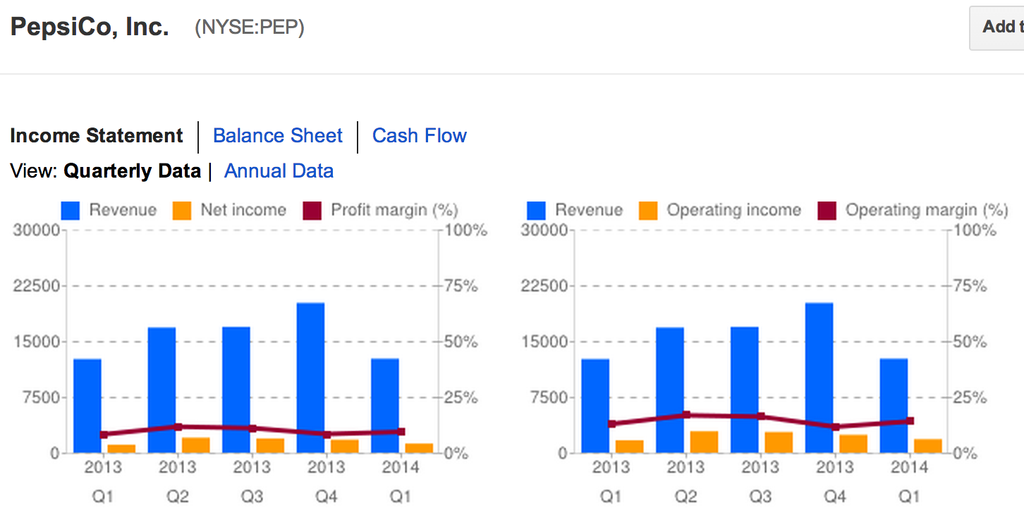 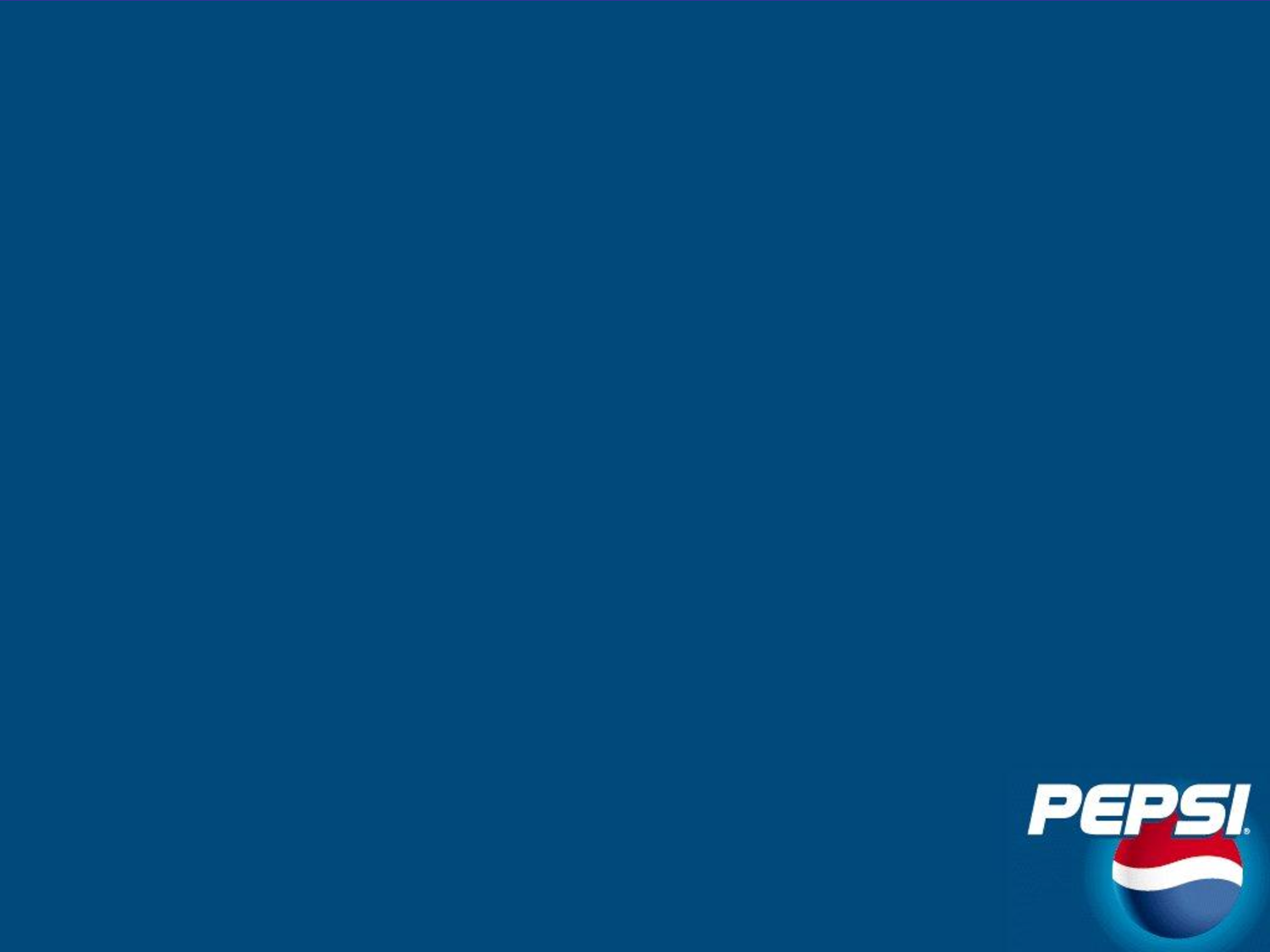 Financial Report
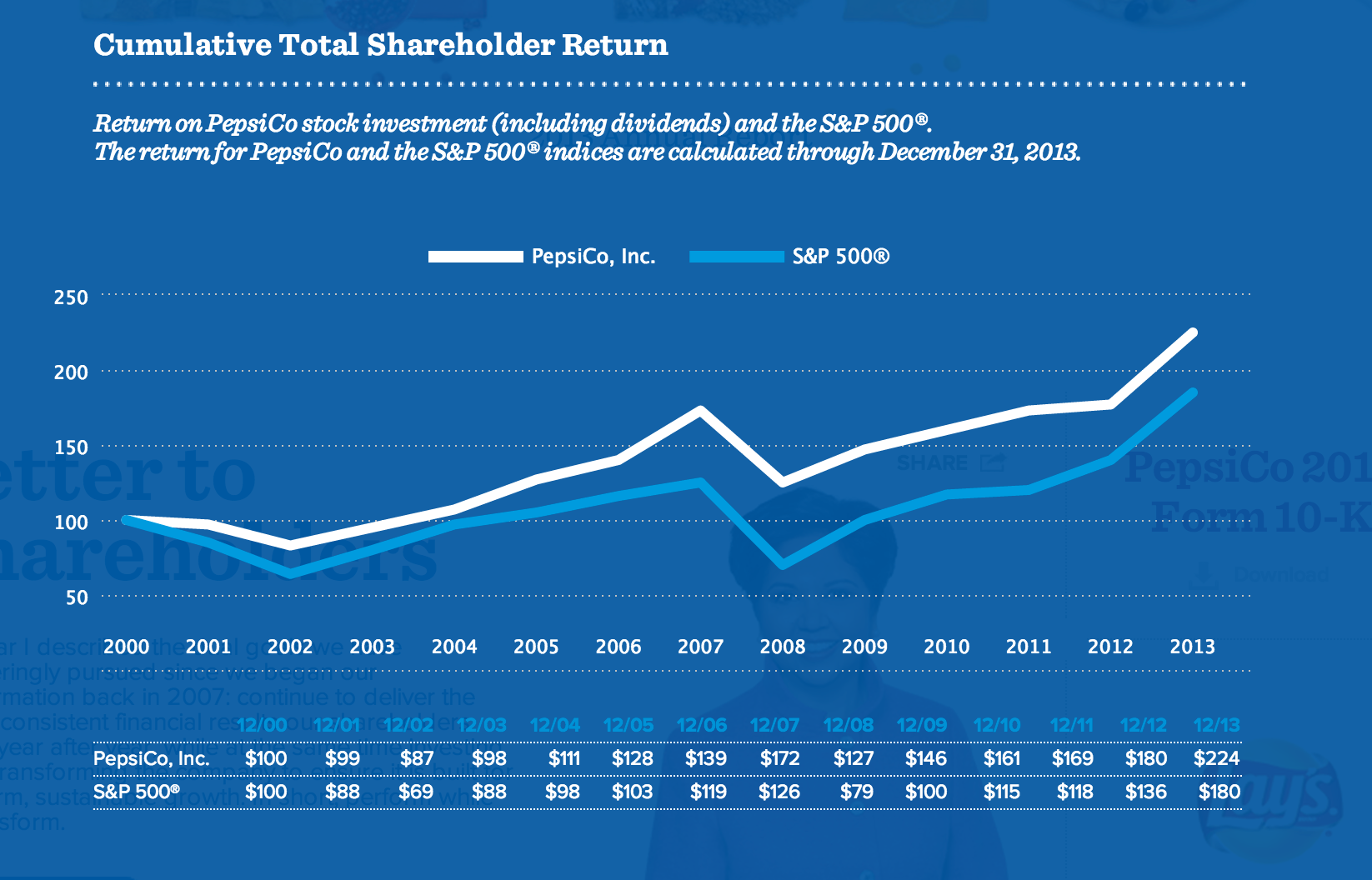 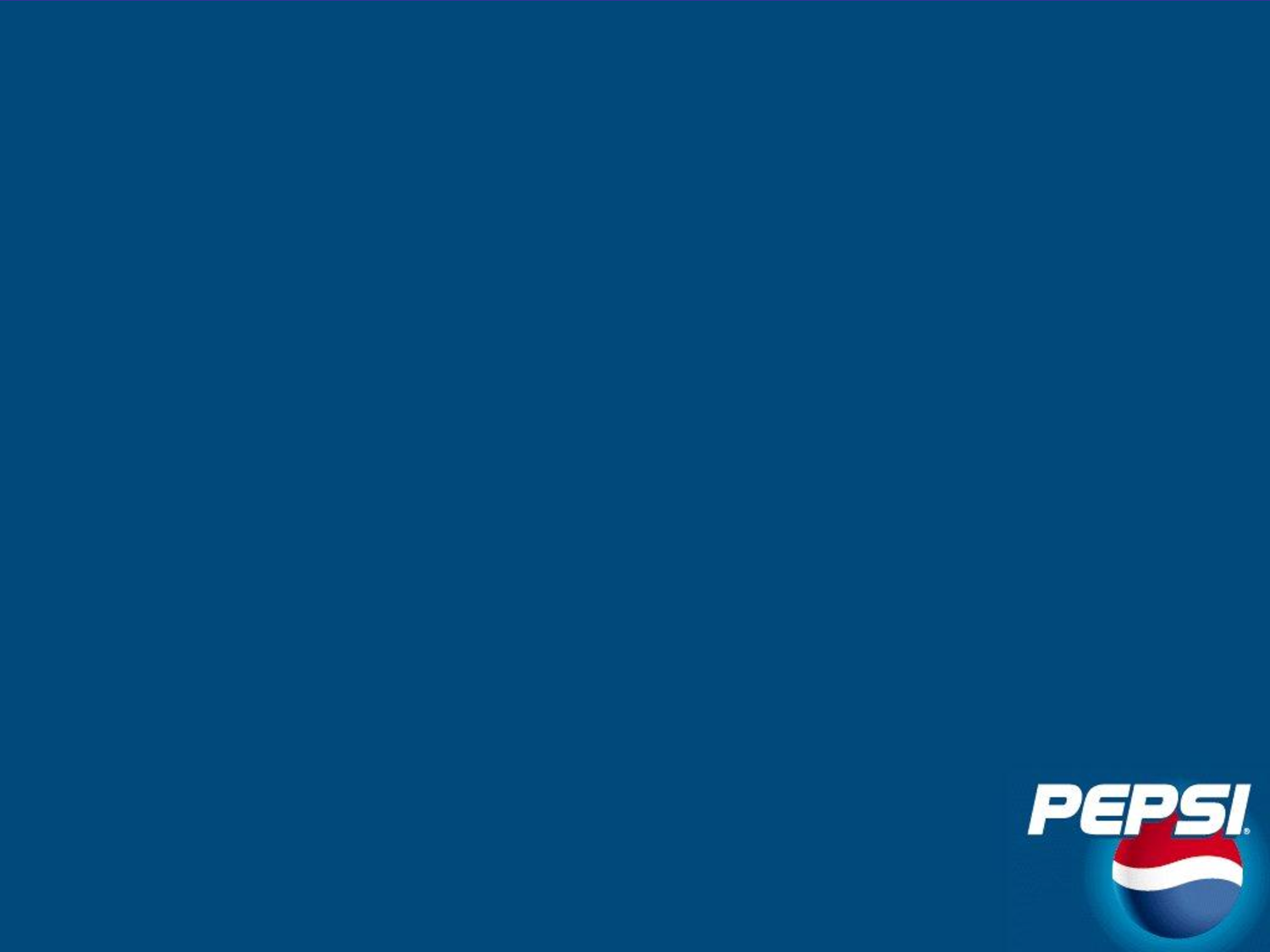 Financial Report
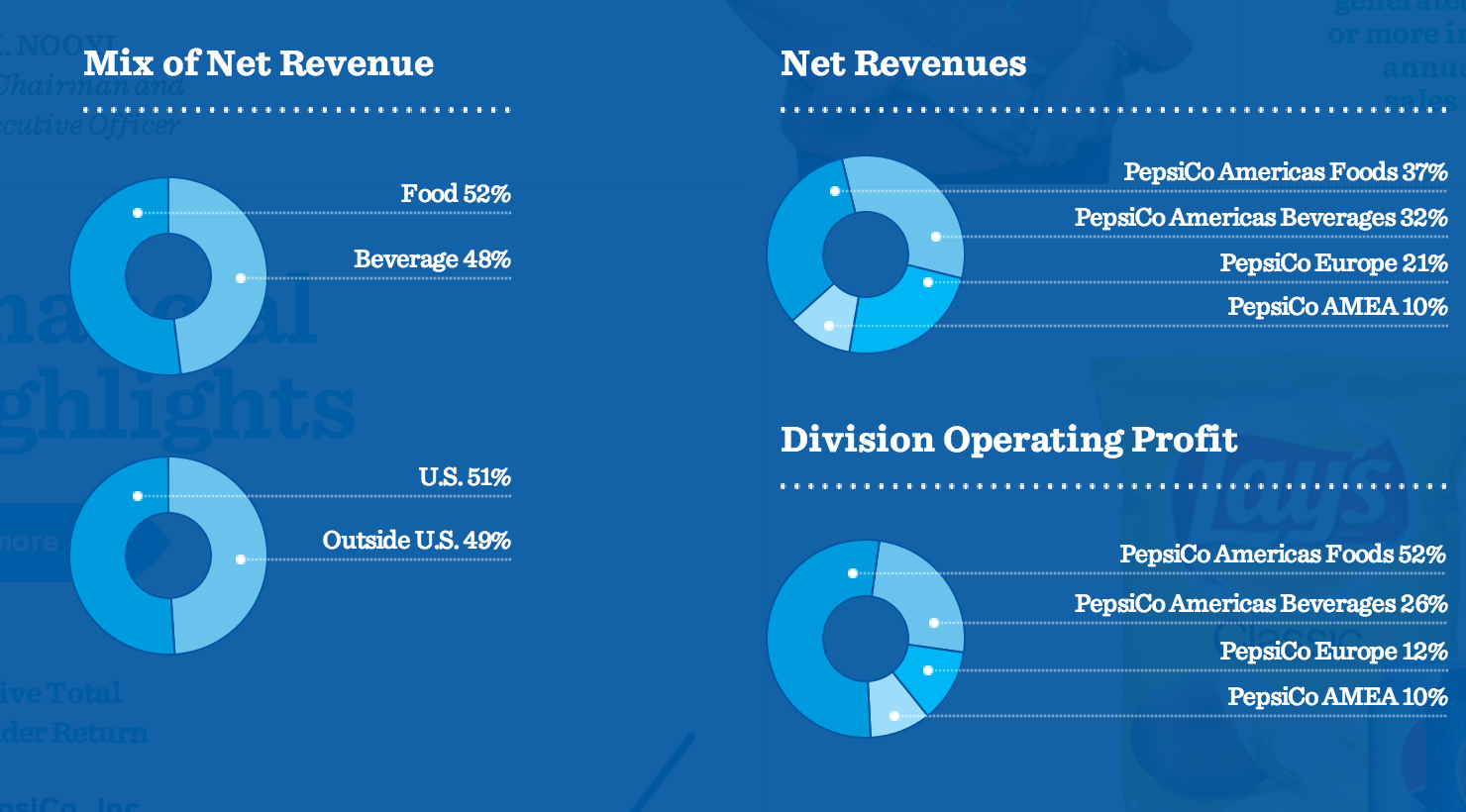 Thank                      You!!!
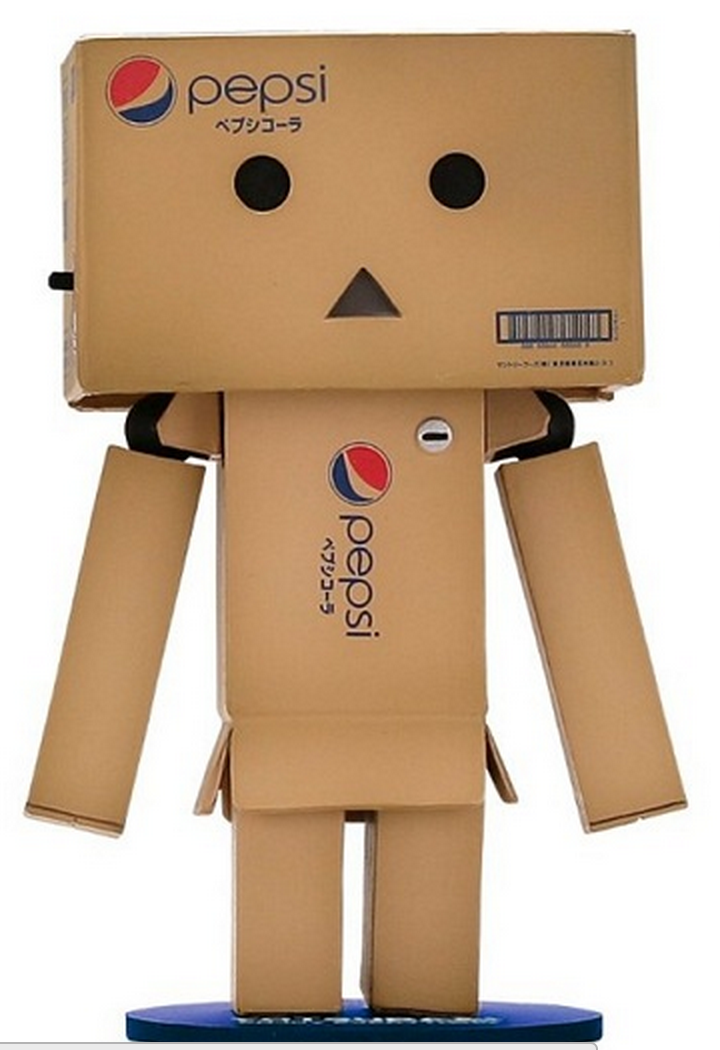 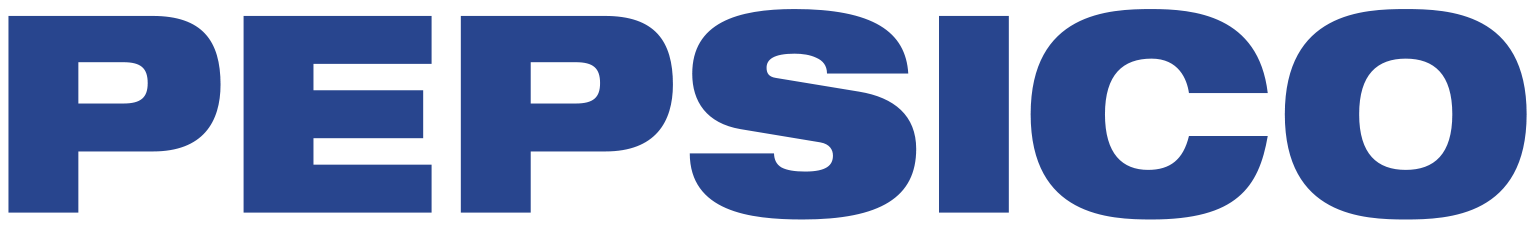